KEBERAGAMAN AGAMA DI INDONESIA
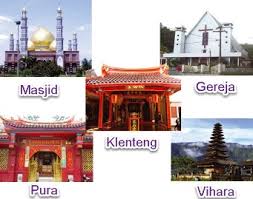 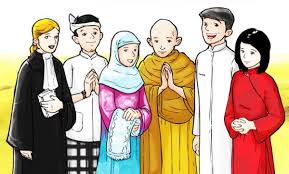 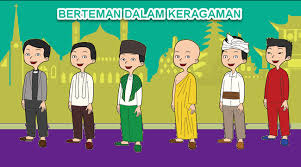 Keberagaman Agama di Indonesia
ISLAM
KATHOLIK
KRISTEN
PROTESTAN
BUDHA
HINDU
KONG HU CU
Agama Islam
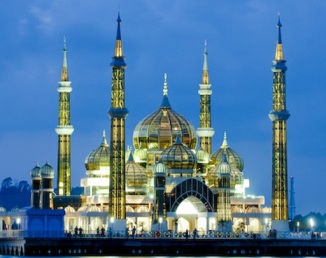 Hari raya besar = Idul Fitri dan Idul Adha
Rumah ibadah = Masjid
Agama Katholik
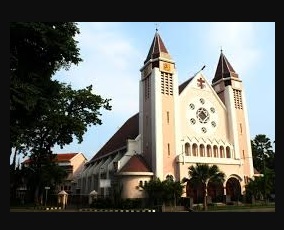 Hari raya besar = Paskah dan Natal
Rumah ibadah = Gereja
Agama Kristen
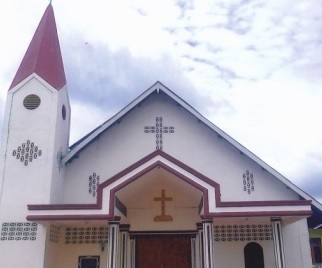 Hari raya besar = Natal dan Paskah
Rumah ibadah = Gereja
Agama Budha
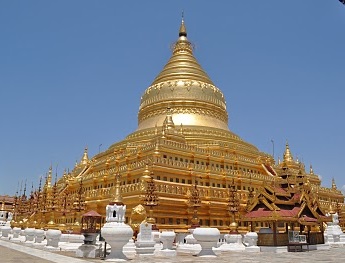 Hari raya besar =  Waisak
Rumah ibadah = Vihara
Agama Hindu
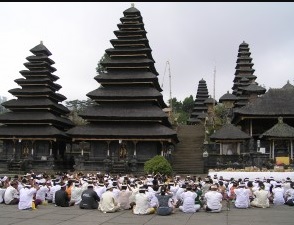 Hari raya besar =  Nyepi
Rumah ibadah = Pura
Agama Kong Hu Cu
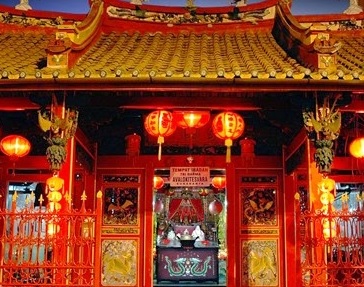 Hari raya besar = Tahun Baru Imlek
Rumah ibadah = Li tang/ Klenteng
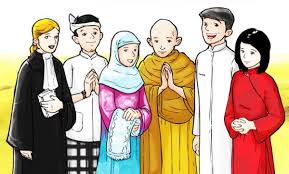 Sebagai warga negara Indonesia yang baik, kita harus saling menghargai dan menghormati antar umat beragama.